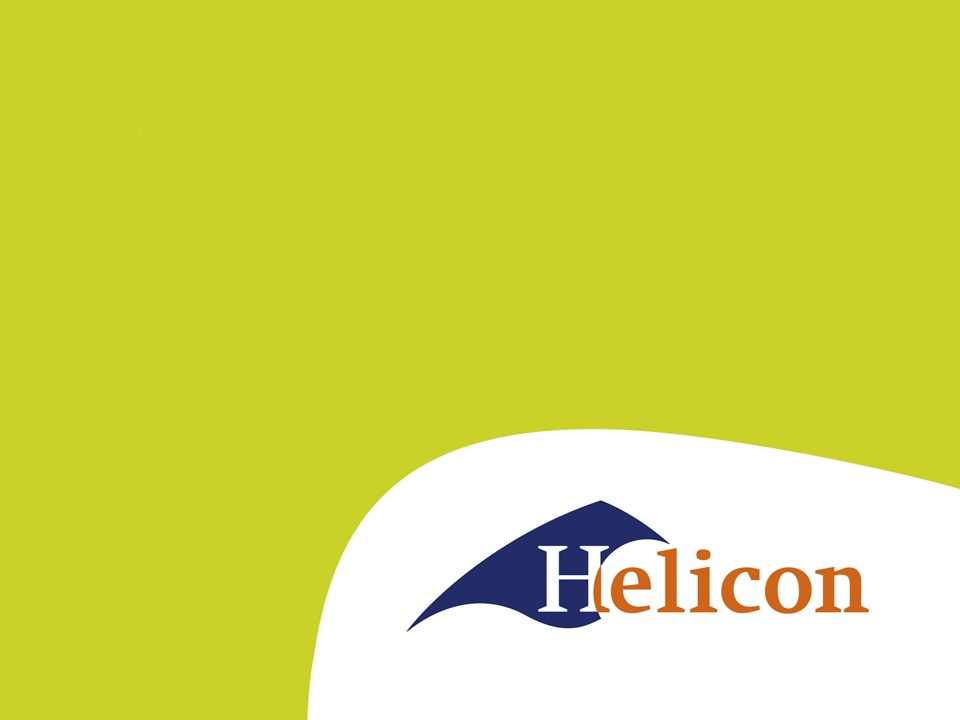 LG41 IBS1.2 De bodem als basis
Onderdeel tarief berekenen – les 6
Wat gaan we vandaag doen?
Drie meelopers vandaag
Saldobegroting.
Telt mee in je portfolio
Van tarief naar saldo
Wat is een saldobegroting

Wat is een begroting?
Wat zou een saldo zijn?
Hoe komt de tariefberekening hierin terug?
Kosten-batenanalyse
Baten  (=opbrengst)
Kosten                     -
Saldo
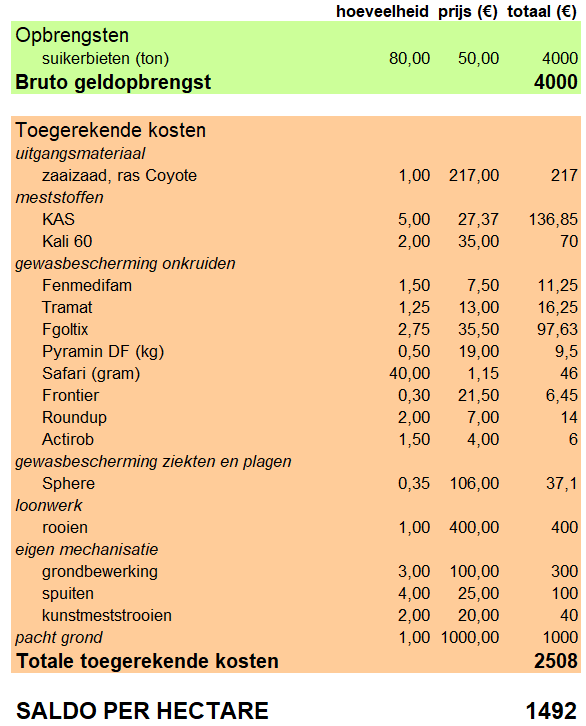 Voorbeeld
Portfolio-opdracht
Lees ‘m goed door
Hij staat ook op Wikiwijs

Deadline 11 januari 17:00
Dat zijn met deze les erbij 5 lessen.
Dat was ‘m!
Dagge bedankt zijt, da witte.